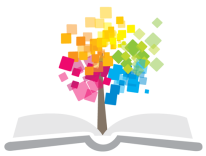 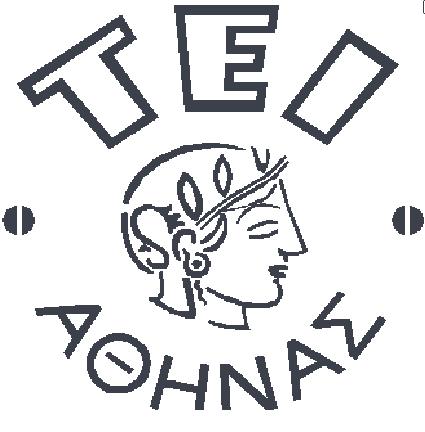 Ανοικτά Ακαδημαϊκά Μαθήματα στο ΤΕΙ Αθήνας
Παθολογική Νοσηλευτική ΙΙ (Θ)
Ενότητα 7: Επεμβατική καρδιολογική νοσηλευτική
Χρυσούλα Τσίου,
Αναπληρώτρια Καθηγήτρια
Τμήμα Νοσηλευτικής
Ουρανία Γκοβίνα,
Επίκουρη Καθηγήτρια
Τμήμα Νοσηλευτικής
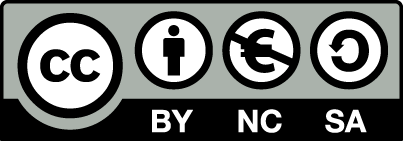 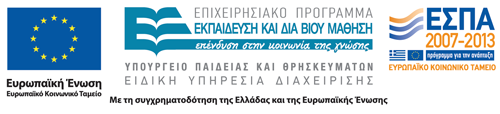 Επεμβατική καρδιολογική νοσηλευτική
Περιλαμβάνει τη Νοσηλευτική Φροντίδα σε:
Kαρδιακό Καθετηριασμό,
Επεμβάσεις επαναγγείωσης στεφανιαίων,
Στεφανιογραφία,
Hλεκτροφυσιολογικές μελέτες,
Καρδιακή Χαρτογράφηση,
Εκλεκτική Συγχρονισμένη Καρδιοανάταξη,
Επείγουσα Εξωτερική Απινίδωση, 
Βηματοδότηση κ.λ.π.
1
Στεφανιογραφίανοσηλευτική πριν από την εξέταση
Εκτίμηση κατανόησης από τον ασθενή του είδους της εξέτασης (για μείωση άγχους),
Παροχή πληροφοριών σχετικά με τη μη χορήγηση αναισθησίας, πληροφόρηση για την αίσθηση εσωτερικού καύσους, πιθανή ταχυκαρδία  και εκτακτοσυστολές,
Εφαρμογή πρωτοκόλλου προεγχειρητικής φροντίδας (νήστις, ηρεμιστικό κ.λπ.),
Λήψη των συνήθως λαμβανομένων φαρμάκων με λίγο νερό,
Διερεύνηση τυχόν αλλεργίας στο ιώδιο,
Καταχώρηση δεδομένων, ζωτικών σημείων, ύψους, βάρους,
Σύσταση για ούρηση πριν την εξέταση.
2
Στεφανιογραφίανοσηλευτική μετά από την εξέταση (1 από 2)
Έλεγχος: ζωτικών σημείων, σημείο εισόδου του καθετήρα, περιφερικούς σφυγμούς, νευμομυοαγγγειακή κατάσταση κάθε 15 min την 1η ώρα, κάθε 30 min τη 2η ώρα και μετά ανά 4 ώρες μέχρι την έξοδο του αρρώστου.
Σε περίπτωση εισαγωγής του καθετήρα από τη μηριαία συστήνεται κατάκλιση  τουλάχιστον για 6 ώρες.
Σε περίπτωση εισαγωγής του καθετήρα από τη βραχιόνιο συστήνεται συνήθως κατάκλιση για 2-3 ώρες.
3
Στεφανιογραφίανοσηλευτική μετά από την εξέταση (2 από 2)
Διατήρηση πιεστικής επίδεσης στην αρτηρία.
Συχνός έλεγχος επιδέσμου για αιμορραγία ( σε καθετηριασμό μηριαίας έλεγχος και κάτω από τους γλουτούς).
Συστήνεται περιορισμός της υπερέκτασης του μέλους για 12-24 ώρες.
Αν δεν υπάρχει αντένδειξη ενθαρρύνεται για ελεύθερη λήψη υγρών.
 Ειδοποίηση γιατρού σε μείωση περιφερικού σφυγμού, αιμάτωμα μέλους, πόνο στο σημείο του καθετηριασμού,  πόνο στο στήθος ή δύσπνοια.
Οδηγίες αλλαγής επίδεσης και οδηγίες εξόδου.
4
Επεμβάσεις επαναγγείωσης
Χρησιμοποιούνται για την αποκατάσταση της αιμάτωσης και της οξυγόνωσης του ισχαιμικού ιστού.  Διακρίνονται σε:
Χειρουργικές τεχνικές (by pass),
Μη χειρουργικές τεχνικές.
5
Μη χειρουργικές τεχνικές επαναγγείωσης
Διαδερμική ενδοαυλική στεφανιαία αγγειοπλαστική (μπαλονάκι).
Αγγειοπλαστική με leizer.
Στεφανιαία αθηρεκτομή.
Τοποθέτηση ενδοαυλικών προσθέσεων (Stents).
6
Stent σε στεφανιαία αρτηρία
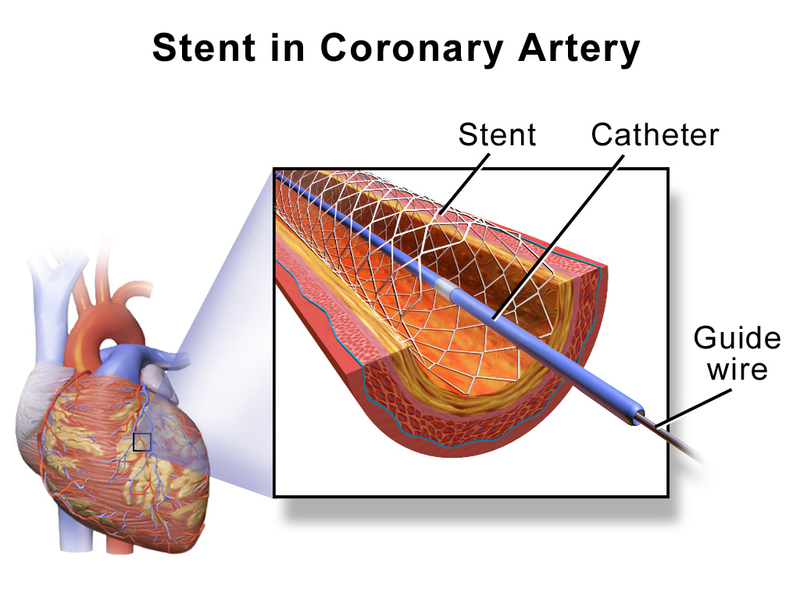 “Blausen 0034 Angioplasty Stent 01”, από  BruceBlaus διαθέσιμο με άδεια  CC BY 3.0
7
Ενδοαυλική στεφανιαία αγγειοπλαστική
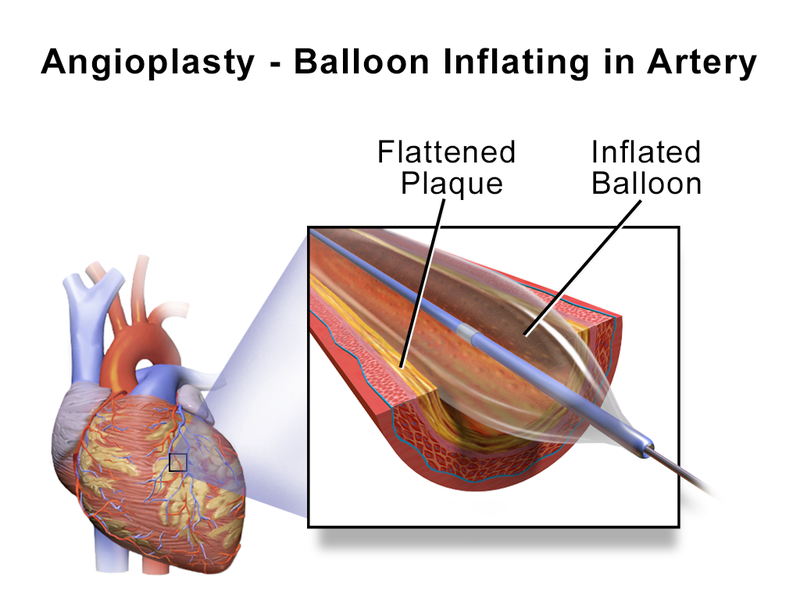 “Blausen 0028 Angioplasty BalloonInflated 01”, από  BruceBlaus διαθέσιμο με άδεια  CC BY 3.0
8
Νοσηλευτική φροντίδα σε διαδερματική στεφανιαία επαναγγείωση (1 από 4)
Πριν τη διαδικασία
Ενημέρωση-διασαφήνιση ανάλογα με τις ανάγκες του ασθενούς.
Περιγράψτε το εργαστήριο.
Σχεδιάστε την αγγειοπλαστική & την προετοιμασία.
Περιγράψτε την προεγχειρητική προετοιμασία.
Περιγράψτε την Αναισθησία ή καταστολή.
Ενημερώστε για Φάρμακα κατά την επέμβαση (αντιπηκτικά, αντιστηθαγχικά).
Πείτε του ότι ενδέχεται να αισθανθεί στην επέμβαση υπεραιμία ή κάψιμο, μεταλλική γεύση (από το σκιαγραφικό), πίεση ή πόνο στο στήθος από τη διαστολή του μπαλονιού.
9
Νοσηλευτική φροντίδα σε διαδερματική στεφανιαία επαναγγείωση (2 από 4)
Μετά τη διαδικασία 
Παραλαβή & εκτίμηση από το κεφάλι ως τα νύχια.
Σημειώστε τυχόν ενοχλήσεις (σημείο αναφοράς για επανεκτίμηση-πρώιμη αναγνώριση επιπλοκών).
Παρακολούθηση Ζ.Σ.Διόρθωση διαταραχών ρυθμού σύμφωνα με τις ιατρικές οδηγίες.
Κάντε ΗΚΓ και σε σημεία ισχαιμίας ή μεταβολές ειδοποιείστε γιατρό.
Συνεχίστε iv νιτρογλυκερίνη (Nitrolingual).
Χορηγείστε αντιπηκτικά και αντιστηθαγχικά σύμφωνα με Ι.Ο.
Να επαγρυπνάτε για τυχόν θωρακικό άλγος.
Ασθενής κλινήρης (μαξιλάρι κάτω από 30ο).
10
Νοσηλευτική φροντίδα σε διαδερματική στεφανιαία επαναγγείωση (3 από 4)
Μετά τη διαδικασία (συνέχεια)
Αποφυγή κάμψης καθετηριασθέντος σκέλους.
Μετά την αφαίρεση του θηκαριού εφαρμογή πιεστικής επίδεσης (πρωτόκολλο).
Στο σημείο εισόδου του καθετήρα η ευρεία οπή παρακέντησης προστατεύεται (όχι κίνηση αλλά πιεστική περίδεση).
Έλεγχος οπής, σφυγμού, χροιάς, θερμοκρασίας μέλους/15 min την 1η ώρα, ανά 30 min την 2η ώρα, ανά 1 ώρα τις επόμενες 8 ώρες και μετά ανά 4 ώρες.
Μέτρηση ισοζυγίου υγρών.
11
Νοσηλευτική φροντίδα σε διαδερματική στεφανιαία επαναγγείωση (4 από 4)
Μετά τη διαδικασία (συνέχεια)
Αιματολογικός έλεγχος για γενική αίματος, ηλεκτρολύτες, ουρία, κρεατινίνη, θρομβοπλαστίνη και καρδιακά ένζυμα και αναφορά παθολογικών ευρημάτων στο γιατρό.
Ελέγξτε τυχόν παρουσία βραδυκαρδίας, λυποθυμικής τάσης, υπότασης, εφίδρωσης ή απώλειας συνείδησης κατά την αφαίρεση του θηκαριού του καθετήρα. Να έχετε διαθέσιμη ατροπίνη μέχρι την ολοκλήρωση της διαδικασίας.
12
Ηλεκτροφυσιολογικές μελέτες
Χρησιμοποιούνται για:
Τη διερεύνηση των αρρυθμιών και των αιτιών τους,
Την ανάλυση των στοιχείων του συστήματος αγωγής,
Τον εντοπισμό της εστίας των έκτοπων διεγέρσεων,
Την αποτελεσματικότητα της θεραπείας,
Τη διάγνωση και τη θεραπεία.
13
Καρδιακή χαρτογράφηση και κατάλυση με καθετήρα
Πραγματοποιείται στο εργαστήριο καρδιακού καθετηριασμού ή ηλεκτροφυσιολογίας.
Εντοπίζονται και καταστρέφονται εστίες έκτοπες με ηλεκτρομαγνητική ενέργεια.
Χρήσιμη επέμβαση σε υπερκοιλιακή ταχυκαρδία, κολπική μαρμαρυγή, κολπικό πτερυγισμό και παροξυσμική κοιλιακή ταχυκαρδία. 
Αντιπηκτική αγωγή συνηθίζεται μετά την κατάλυση με καθετήρα για τον κίνδυνο σχηματισμού θρόμβου στο σημείο της κατάλυσης της εστίας.
14
Ηλεκτροφυσιολογικές μελέτες –διαδικασίες(1 από 2)
Εργαστήριο ΗΦ: υπό ακτινοσκόπηση.
Παρακέντηση φλέβας μηριαίας ή βραχιονίου.
Προώθηση καθετήρων - ηλεκτροδίων στην καρδιά.
Παρατήρηση & μέτρηση ηλεκτρικής διέγερσης: η χρονική ακολουθία στη διάρκεια φυσιολογικού ρυθμού είτε άρρυθμου ρυθμού.
Εφαρμογή τεχνιτών ηλεκτρικών ερεθισμάτων για πρόκληση αρρυθμιών, θεραπευτική ανάταξη αρρυθμιών ή θεραπευτική κατάλυση με καταστροφή έκτοπης εστίας.
15
Ηλεκτροφυσιολογικές μελέτες –διαδικασίες(2 από 2)
Νοσηλευτική φροντίδα ίδια με τη στεφανιογραφία (εξηγούμε στον ασθενή τη μέθοδο, τι θα αισθανθεί, ότι δεν θα κοιμάται, χορηγούμε πριν την επέμβαση αγχολυτικό-ηρεμιστικό και ηπαρίνη iv για πρόληψη θρόμβων, στενή μετα-επεμβατική παρακολούθηση & έγκαιρη αναγνώριση επιπλοκών).
Πιθανές επιπλοκές σπάνιες αλλά επικίνδυνες (κοιλιακή μαρμαρυγή, διάτρηση της καρδιάς, μείζονα επεισόδια φλεβοθρόμβωσης).
16
Εκλεκτική συγχρονισμένη καρδιοανάταξη
Επεμβατική θεραπεία με απινιδωτή,
Εκκένωση ρεύματος ταυτόχρονα με το σύμπλεγμα QRS,
Η κοιλιακή μαρμαρυγή αποτρέπεται λόγω του συγχρονισμού,
Θεραπεία σε υπερκοιλιακή ταχυκαρδία.
17
Εκλεκτική συγχρονισμένη καρδιοανάταξη (1 από 5)
Εξοπλισμός
Ειδικός και Γενικός.
Πριν από την επέμβαση
Εξηγείστε το σκοπό και Περιγράψτε τη διαδικασία.
Προειδοποιείστε για το πως θα αισθανθεί και ότι θα χορηγηθεί πριν την επέμβαση κατασταλτικό.
Υπογράψτε ως μάρτυρας το έντυπο συγκατάθεσης.
Καταγράψτε ΗΚΓ και Αποφύγετε τη σίτιση ή υγρά.
Βεβαιωθείτε ότι παίρνει ορό και έχετε τα κατάλληλα φάρμακα δίπλα του.
Ελέγξτε την οξεοβασική ισορροπία (αέρια αίματος), ηλεκτρολύτες και επίπεδα λαμβανομένων φαρμάκων-ενημερώστε το γιατρό σε τυχόν παθολογικά ευρήματα.
18
Εκλεκτική συγχρονισμένη καρδιοανάταξη (2 από 5)
Μετρείστε και καταγράψτε Ζ.Σ., επίπεδο συνείδησης, περιφερικές σφύξεις,
Χορηγείστε κατασταλτικό (Ι.Ο.),
Αφαιρέστε τυχόν αυτοκόλλητα από το στήθος και όλα τα μεταλλικά αντικείμενα,
Τοποθετείστε τον ασθενή σε ύπτια θέση και εξασφαλίστε ιδιωτικότητα.
19
Εκλεκτική συγχρονισμένη καρδιοανάταξη (3 από 5)
Διαδικασία
Προφυλάξεις.
Άνοιγμα απινιδωτή και Σύνδεση καλωδίου ΗΚΓ.
Ρύθμιση απινιδωτή στον τρόπο ‘συγχρονισμένης’ λειτουργίας.
Παρακολούθηση monitor για την ύπαρξη ή μη συγχρονισμένης λειτουργίας.
Τοποθέτηση pads στο στήθος κάτω από τη δεξιά κλείδα (1), στα δεξιά του στέρνου (2), και στα αριστερά στη μέση μασχαλιαία γραμμή (3).
Καταγραφή ρυθμού σε χαρτί (ΗΚΓ) και Φόρτιση απινιδωτή (Ι.Ο.)
Ο γιατρός εφαρμόζει τα ηλεκτρόδια του απινιδωτή σταθερά πάνω στο στήθος, επάνω στα αγώγιμα αυτοκόλλητα (pads).
20
Εκλεκτική συγχρονισμένη καρδιοανάταξη (4 από 5)
Κλείστε το οξυγόνο και αφαιρέστε τη συσκευή χορήγησης (Ο2) από τον ασθενή, 
Βεβαιωθείτε ότι κανείς δεν αγγίζει το κρεβάτι, 
Αξιολογείστε κατάσταση ασθενούς, ρυθμό, αεροφόρους οδούς (ανοιχτές) και την ύπαρξη σφυγμού,
Αν η ανάταξη αποτύχει επαναλαμβάνετε. Σε κάθε επόμενη απόπειρα η ενέργεια αυξάνεται,
Τέλος αφαιρούνται τα αγωγά αυτοκόλλητα και αφαιρούνται με στεγνή γάζα τα υπολείμματα του ζελέ.
21
Εκλεκτική συγχρονισμένη καρδιοανάταξη (5 από 5)
Μετά την επέμβαση
Εξετάστε και ελέγξτε την επαναφορά του επιπέδου συνείδησης το οποίο επηρεάζεται από το κατασταλτικό ή την καρδιοανάταξη,
Αξιολογείστε τη κατάσταση του νευρικού, καρδιοαγγειακού και αναπνευστικού συστήματος,
Διερευνείστε τυχόν επιπλοκές (π.χ. εμβοές, καταστολή της αναπνοής, αρρυθμίες),
Ελέγξτε το δέρμα για εγκαύματα,
Καταγράψτε στο φάκελο του ασθενούς την επέμβαση και τα αποτελέσματά της.
22
Επείγουσα εξωτερική απινίδωση (1 από 3)
Μέθοδος επείγουσας θεραπείας.
Χορήγηση συνεχούς ρεύματος ανεξάρτητα από τη φάση του καρδιακού κύκλου.
Εφαρμόζεται σε κοιλιακή μαρμαρυγή καθώς εκεί χρειάζεται άμεση θεραπεία μόλις αναγνωριστεί.
Εφαρμόζεται στο στήθος ή στο μυοκάρδιο. Δηλ., με εξωτερικά καλώδια από εκπαιδευμένο υγειονομικό πάνω στο στήθος, ή με εσωτερικά καλώδια δηλ., απευθείας πάνω στην καρδιά από γιατρό σε εγχείρηση by pass.
23
Επείγουσα εξωτερική απινίδωση (2 από 3)
Εξοπλισμός [απινιδωτής ή απινιδωτής με ΗΚΓ ή απινιδωτής με monitor, αυτοκόλλητα, ζελέ, στεγνά τολύπια γάζας, επείγοντα φάρμακα, τροχοφόρο βηματοδότη, υλικά αεραγωγού, οξυγόνο].
Πριν από τη διαδικασία [επαλήθευση θανατηφόρου αρρυθμίας, έναρξη αλγόριθμου ΚΑΑ, προμήθεια απινιδωτή, αν δεν υπάρχει απινιδωτής κάντε ΚΑΡΠΑ μέχρι να έχετε υλικά, ύπτια θέση σε σκληρή επιφάνεια].
24
Επείγουσα εξωτερική απινίδωση (3 από 3)
Διαδικασία [άνοιγμα απινιδωτή, συνεχής καταγραφή ΗΚΓ, φόρτιση απινιδωτή αρχικά στα 200 joules, τοποθέτηση αγώγιμων αυτοκόλλητων ή απλώστε αγώγιμο ζελέ στο στήθος, ελέγξτε να μη ακουμπάει κανείς το κρεβάτι, φωνάξτε ‘ΕΤΟΙΜΟΙ’, πατήστε το κουμπί. Ελέγξτε ρυθμό, σφυγμό μετά από κάθε προσπάθεια. 2η προσπάθεια με 300 και μετά 360 joules. Μετά τις 3 προσπάθειες εφαρμόστε τα πρωτόκολλα του ΑCLS (Advanced Cardiac Life Support)].
Μετά τη διαδικασία [μετά την ανάταξη αξιολογείται και υποστηρίζεται η νευρολογική, καρδιαγγειακή & αναπνευστική κατάσταση, χορηγείται φαρμακευτική αγωγή I.V. (Ι.Ο.) ελέγχονται τυχόν εγκαύματα, αιμοληψίες/εξετάσεις (Ι.Ο.), συνεχής παρακολούθηση ΗΚΓ+Ζ.Σ., μεταφορά ασθενούς σε ΜΕΘ, ψυχική στήριξη ασθενούς & οικογένειας].
25
Βηματοδότηση
Εφαρμογή συσκευής βηματοδότη (επέμβαση).
Παραγωγή ηλεκτρικών ώσεων ώστε να εξασφαλίζεται η καρδιακή παροχή. Δηλ., ο βηματοδότης χρησιμεύει για την ηλεκτρική διέγερση της καρδιάς. Όταν η καρδιά δεν μπορεί να παράγει ή να μεταδώσει τα δικά της ερεθίσματα σε συχνότητα ικανή για τη διατήρηση της καρδιακής παροχής τότε δραστηριοποιείται αυτόματα η συσκευή του βηματοδότη.
Στις διαταραχές αγωγής οξείες ή χρόνιες απαιτείται τοποθέτηση βηματοδότη π.χ., κΚ αποκλεισμός 3ου  βαθμού.
26
Βηματοδότες
Πρόσκαιρος ή προσωρινός βηματοδότης αυτός που έχει εξωτερική γεννήτρια παλμών (η οποία συνδέεται με ηλεκτρόδιο που προωθείται IV μέχρι τη δεξιά κοιλία. Τα βηματοδοτικά ηλεκτρόδια είτε εμφυτεύονται στο μυοκάρδιο σε προηγηθέν χειρουργείο καρδιάς ή είναι εξωτερικά στο θώρακα).
Μόνιμοι βηματοδότες αυτοί που έχουν εσωτερική γεννήτρια παλμών και εμφυτεύονται υπό τοπική αναισθησία στον υποδόριο ιστό της υποκλείδιας περιοχής ή του κοιλιακού τοιχώματος. (Η γεννήτρια συνδέεται με απαγωγές που συρράπτονται στο επικάρδιο ή τοποθετούνται στις δεξιές κοιλότητες της καρδιάς μέσω της κεφαλικής, υποκλειδίου ή σφαγίτιδας φλέβας και προγραμματίζονται να βηματοδοτούν τους κόλπους ή τις κοιλίες ή και τα 2).
27
Φροντίδα ασθενούς με βηματοδότη
Παρακολούθηση τυχόν δυσλειτουργίας.
Τήρηση μέτρων ασφαλείας.
Πρόληψη λοίμωξης και άλλων μετεγχειρητικών επιπλοκών.
28
Μέτρα ασφαλείας ασθενούς με προσωρινό βηματοδότη (1 από 2)
Γείωση ελέγχεται σε όλες τις ηλεκτρικές συσκευές.
Όχι χρήση τροφοδοτικών ή επεκτάσεις καλωδίων.
Μπαταρία και όχι ρεύμα συστήνεται σε όλες τις ηλεκτρικές συσκευές (π.χ. ξυριστική μηχανή).
Αφαιρούνται ηλεκτρικά εξαρτήματα φθαρμένα ή όσα είναι κακομεταχειρισμένα, φθαρμένα, καμένα, τινάζουν, μυρίζουν καμένο, πλήκτρα χαλαρά.
Γάντια κατά το άγγιγμα απαγωγών και καλωδίων του βηματοδότη.
Μόνωση ακροδεκτών και καλωδίων του βηματοδότη με μη αγώγιμο, ανθεκτικό στην υγρασία υλικό (π.χ. Λαστιχένιο γάντι).
29
Μέτρα ασφαλείας ασθενούς με προσωρινό βηματοδότη (2 από 2)
Μπαταρία βηματοδότη ελέγχεται πριν από τη χρήση του.
Επιπλέον απαιτείται 2ος Εφεδρικός βηματοδότης Πάντα διαθέσιμος μαζί με μπαταρίες, καλώδιο & συσκευή ελέγχου μπαταριών.
Σε οποιαδήποτε απόκλιση από την αναμενόμενη λειτουργία ειδοποιείται γιατρός.
30
Νοσηλευτική φροντίδα ασθενούς με μόνιμο βηματοδότη (1 από 5)
Προεγχειρητική φροντίδα
Προεγχειρητική φροντίδα (δες πρωτόκολλο).
Αξιολόγηση επιπέδου γνώσεων & διευκρινίσεις.
Τοποθέτηση ηλεκτροδίων ΗΚΓραφικής παρακολούθησης μακριά από το σημείο τομής.
Ενημερώνεται ο ασθενής για τις ασκήσεις που προλαμβάνουν τη δυσκαμψία και την δυσλειτουργία του ώμου που αναμένεται μετά από την εμφύτευση του βηματοδότη.
31
Νοσηλευτική φροντίδα ασθενούς με μόνιμο βηματοδότη (2 από 5)
Μετεγχειρητική φροντίδα
Εφαρμογή μετεγχειρητικού πρωτοκόλλου,
Ακτινογραφία θώρακα απαιτείται (Ι.Ο.),
Θέση άνετη αλλά Περιορισμός κινήσεων ώμου,
Βοήθεια, υποστήριξη ασκήσεων ώμου 3 φορές την ημέρα που αρχίζουν μετά από 24 h. 
Συνεχής παρακολούθηση λειτουργίας του βηματοδότη στο monitor ή συχνό ΗΚΓ,
Ειδοποίηση γιατρού αν υπάρχει αποτυχημένη βηματοδότηση, αδυναμία σύλληψης σήματος, αδυναμία αίσθησης ρυθμού, υπερλειτουργία βηματοδότη, λόξυγκας,
32
Νοσηλευτική φροντίδα ασθενούς με μόνιμο βηματοδότη (3 από 5)
Έλεγχος τυχόν παρουσίας αρρυθμιών και χορήγηση θεραπείας.
Καταγραφή ημερομηνίας, μοντέλου, τύπου, ρυθμίσεων.
Άμεσος εντοπισμός & αναφορά σημείων επιπλοκών (αρρυθμίες, εμβολές, αιμορραγία, λοίμωξη κλπ.).
Εφοδιασμός καρτέλας στον ασθενή με τα απαραίτητα στοιχεία του βηματοδότη (όνομα κατασκευαστή, αριθμός μοντέλου, τύπος λειτουργίας, συχνότητα, αναμενόμενη διάρκεια μπαταρίας. Την φέρει μαζί του όταν πηγαίνει σε γιατρό).
33
Νοσηλευτική φροντίδα ασθενούς με μόνιμο βηματοδότη (4 από 5)
Κατ’ οίκον φροντίδα & πληροφόρηση.
Εντόπιση γεννήτριας.
Συχνότητα & λειτουργία βηματοδότη.
Αντικατάσταση μπαταρίας.
Σφύξεις καθημερινά. Ειδοποίηση γιατρού σε βραδύτερο κατά 5.
Εγχειρητική τομή.
Σημεία δυσλειτουργίας βηματοδότη αναφέρονται σε γιατρό. Π.χ. ζάλη.
Περιορισμός δραστηριοτήτων για 2 μήνες (όχι αθλήματα επαφής και άρση μεγάλου βάρους).
34
Νοσηλευτική φροντίδα ασθενούς με μόνιμο βηματοδότη (5 από 5)
Ανάληψη σεξουαλικών δραστηριοτήτων με Ι.Ο. & όχι πίεση τομής.
Όχι σφιχτά ενδύματα στο σημείο της τομής.
Σύσταση να φέρει πάντα την καρτέλα & μεταλλική ταυτότητα προειδοποίησης.
Στις υπηρεσίες υγείας ενημερώνει ότι έχει βηματοδότη.
Αποφυγή ηλεκτρικών συσκευών κοντά σημείο εμφύτευσης.
Ενημέρωση ότι ο βηματοδότης ενεργοποιεί τα συστήματα ασφαλείας (αεροδρόμιο κλπ.).
Περιοδική ιατρική παρακολούθηση.
35
Εμφυτεύσιμος απινιδωτής (ICD)  (1 από 2)
Ανιχνεύει επικίνδυνες μεταβολές καρδιακού ρυθμού που είναι απειλητικές για τη ζωή.
Εκλύει αυτόματα ρεύμα δηλ., μια ηλεκτρική εκκένωση για την ανάταξη της αρρυθμίας.
Χρησιμεύει σε άτομα με πιθανότητα αιφνίδιου θανάτου δηλ., σε όσους επιβίωσαν από αιφνίδιο θάνατο ή έχουν υποτροπιάζουσα κοιλιακή ταχυκαρδία ή έχουν παράγοντες αιφνίδιου θανάτου.
Εκλύει ρεύμα + βηματοδοτεί + γράφει ΗΚΓ. Δηλ., μπορεί να εκλύει ηλεκτρική εκκένωση, να προσφέρει βηματοδότηση & να αποθηκεύει το ΗΚΓ από το συμβάν.
Εμφυτεύεται αριστερά στην περιοχή του θώρακα αλλά το ηλεκτρόδιο προωθείται IV ως την κορυφή της δεξιάς κοιλίας.
36
Εμφυτεύσιμος απινιδωτής (ICD) (2 από 2)
Αναγνωρίζει διαταραχές μετά από προγραμματισμό,
Δοκιμάζεται πριν φύγει ο ασθενής από το νοσοκομείο,
Τοποθετείται μετά από 24ωρη νοσηλεία,
Αναισθησία τοπική ή γενική κατά την επέμβαση,
Φέρει μπαταρία λιθίου που αφαιρείται χειρουργικά/5ετία,
Νοσηλευτική φροντίδα & επιπλοκές όπως στο μόνιμο βηματοδότη.
37
Βιβλιογραφία
Princilla  Lemone, Karen Burke, Παθολογική-Χειρουργική Νοσηλευτική, τομ. 3, Ιατρ. Εκδ. Δ. Λαγός,  Αθήνα 2004.
Susan C. Dewit. Παθολογική-Χειρουργική Νοσηλευτική, τ.1,  Ιατρ. Εκδ. Π.Χ.Πασχαλίδης,  Αθήνα 2009.
Ά.Σαχίνη-Καρδάση, Μ.Πάνου, Παθολογική-Χειρουργική Νοσηλευτική, τ.2, Ιατρ. Εκδ. Βήτα,  Αθήνα 2002.
S.B.Ulrich, S.W.Canale, S.A.Wendell, Παθολογική-Χειρουργική Νοσηλευτική, Σχεδιασμός Νοσηλευτικής Φροντίδας, 3η έκδοση, Εκδ. Δ. Λαγός,  Αθήνα 1997.
38
Τέλος Ενότητας
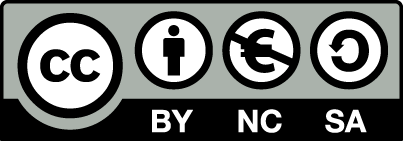 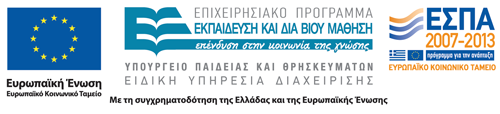 Σημειώματα
Σημείωμα Αναφοράς
Copyright Τεχνολογικό Εκπαιδευτικό Ίδρυμα Αθήνας, Χρυσούλα Τσίου, Ουρανία Γκοβίνα 2014. Χρυσούλα Τσίου, Ουρανία Γκοβίνα. «Παθολογική Νοσηλευτική ΙΙ (Θ). Ενότητα 7: Επεμβατική καρδιολογική νοσηλευτική». Έκδοση: 1.0. Αθήνα 2014. Διαθέσιμο από τη δικτυακή διεύθυνση: ocp.teiath.gr.
Σημείωμα Αδειοδότησης
Το παρόν υλικό διατίθεται με τους όρους της άδειας χρήσης Creative Commons Αναφορά, Μη Εμπορική Χρήση Παρόμοια Διανομή 4.0 [1] ή μεταγενέστερη, Διεθνής Έκδοση.   Εξαιρούνται τα αυτοτελή έργα τρίτων π.χ. φωτογραφίες, διαγράμματα κ.λ.π., τα οποία εμπεριέχονται σε αυτό. Οι όροι χρήσης των έργων τρίτων επεξηγούνται στη διαφάνεια  «Επεξήγηση όρων χρήσης έργων τρίτων». 
Τα έργα για τα οποία έχει ζητηθεί άδεια  αναφέρονται στο «Σημείωμα  Χρήσης Έργων Τρίτων».
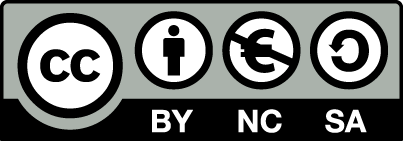 [1] http://creativecommons.org/licenses/by-nc-sa/4.0/ 
Ως Μη Εμπορική ορίζεται η χρήση:
που δεν περιλαμβάνει άμεσο ή έμμεσο οικονομικό όφελος από την χρήση του έργου, για το διανομέα του έργου και αδειοδόχο
που δεν περιλαμβάνει οικονομική συναλλαγή ως προϋπόθεση για τη χρήση ή πρόσβαση στο έργο
που δεν προσπορίζει στο διανομέα του έργου και αδειοδόχο έμμεσο οικονομικό όφελος (π.χ. διαφημίσεις) από την προβολή του έργου σε διαδικτυακό τόπο
Ο δικαιούχος μπορεί να παρέχει στον αδειοδόχο ξεχωριστή άδεια να χρησιμοποιεί το έργο για εμπορική χρήση, εφόσον αυτό του ζητηθεί.
Επεξήγηση όρων χρήσης έργων τρίτων
Δεν επιτρέπεται η επαναχρησιμοποίηση του έργου, παρά μόνο εάν ζητηθεί εκ νέου άδεια από το δημιουργό.
©
διαθέσιμο με άδεια CC-BY
Επιτρέπεται η επαναχρησιμοποίηση του έργου και η δημιουργία παραγώγων αυτού με απλή αναφορά του δημιουργού.
διαθέσιμο με άδεια CC-BY-SA
Επιτρέπεται η επαναχρησιμοποίηση του έργου με αναφορά του δημιουργού, και διάθεση του έργου ή του παράγωγου αυτού με την ίδια άδεια.
διαθέσιμο με άδεια CC-BY-ND
Επιτρέπεται η επαναχρησιμοποίηση του έργου με αναφορά του δημιουργού. 
Δεν επιτρέπεται η δημιουργία παραγώγων του έργου.
διαθέσιμο με άδεια CC-BY-NC
Επιτρέπεται η επαναχρησιμοποίηση του έργου με αναφορά του δημιουργού. 
Δεν επιτρέπεται η εμπορική χρήση του έργου.
Επιτρέπεται η επαναχρησιμοποίηση του έργου με αναφορά του δημιουργού
και διάθεση του έργου ή του παράγωγου αυτού με την ίδια άδεια.
Δεν επιτρέπεται η εμπορική χρήση του έργου.
διαθέσιμο με άδεια CC-BY-NC-SA
διαθέσιμο με άδεια CC-BY-NC-ND
Επιτρέπεται η επαναχρησιμοποίηση του έργου με αναφορά του δημιουργού.
Δεν επιτρέπεται η εμπορική χρήση του έργου και η δημιουργία παραγώγων του.
διαθέσιμο με άδεια 
CC0 Public Domain
Επιτρέπεται η επαναχρησιμοποίηση του έργου, η δημιουργία παραγώγων αυτού και η εμπορική του χρήση, χωρίς αναφορά του δημιουργού.
Επιτρέπεται η επαναχρησιμοποίηση του έργου, η δημιουργία παραγώγων αυτού και η εμπορική του χρήση, χωρίς αναφορά του δημιουργού.
διαθέσιμο ως κοινό κτήμα
χωρίς σήμανση
Συνήθως δεν επιτρέπεται η επαναχρησιμοποίηση του έργου.
43
Διατήρηση Σημειωμάτων
Οποιαδήποτε αναπαραγωγή ή διασκευή του υλικού θα πρέπει να συμπεριλαμβάνει:
το Σημείωμα Αναφοράς
το Σημείωμα Αδειοδότησης
τη δήλωση Διατήρησης Σημειωμάτων
το Σημείωμα Χρήσης Έργων Τρίτων (εφόσον υπάρχει)
μαζί με τους συνοδευόμενους υπερσυνδέσμους.
Χρηματοδότηση
Το παρόν εκπαιδευτικό υλικό έχει αναπτυχθεί στo πλαίσιo του εκπαιδευτικού έργου του διδάσκοντα.
Το έργο «Ανοικτά Ακαδημαϊκά Μαθήματα στο ΤΕΙ Αθηνών» έχει χρηματοδοτήσει μόνο την αναδιαμόρφωση του εκπαιδευτικού υλικού. 
Το έργο υλοποιείται στο πλαίσιο του Επιχειρησιακού Προγράμματος «Εκπαίδευση και Δια Βίου Μάθηση» και συγχρηματοδοτείται από την Ευρωπαϊκή Ένωση (Ευρωπαϊκό Κοινωνικό Ταμείο) και από εθνικούς πόρους.
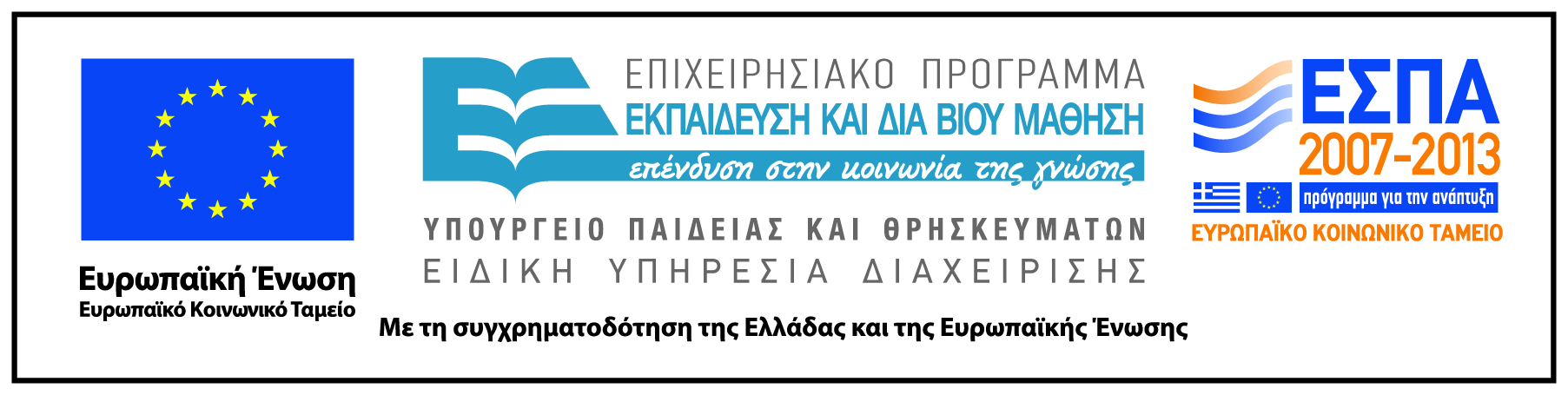